Урок мужествав 4 классе
«БЛОКАДНЫЙ ЛЕНИНГРАД»
К 70-летию снятия блокады


                                                                      Провела: учитель начальных классов
МБОУ Калининской СОШ №7
Романцова В.Н.
900 дней и ночей
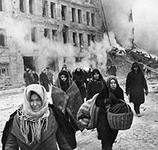 23 июня 1941 год
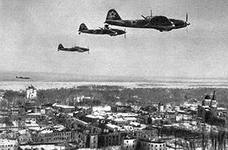 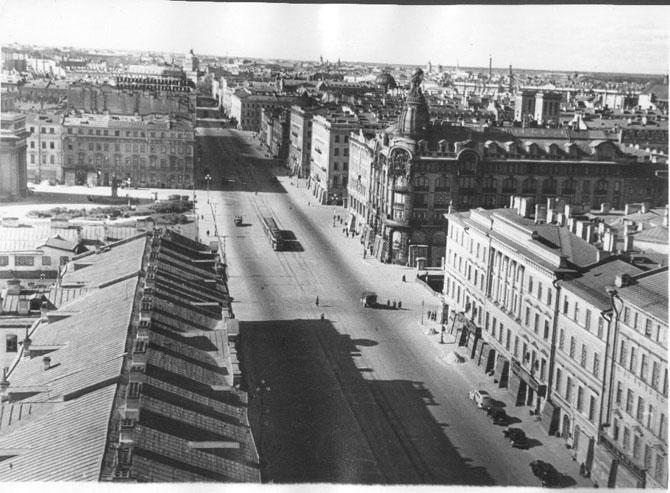 Армия народного ополчения
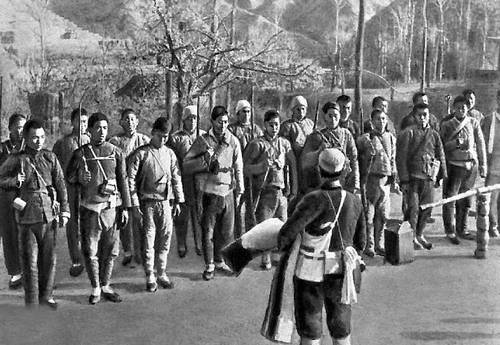 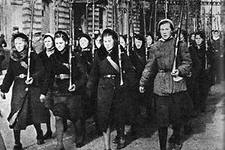 г. Чудово
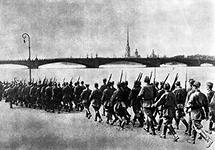 2,5 миллиона жителей, 400 тысяч детей
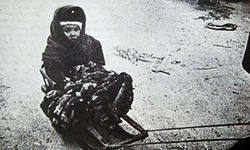 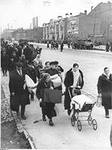 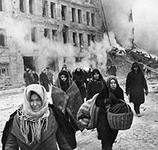 голод
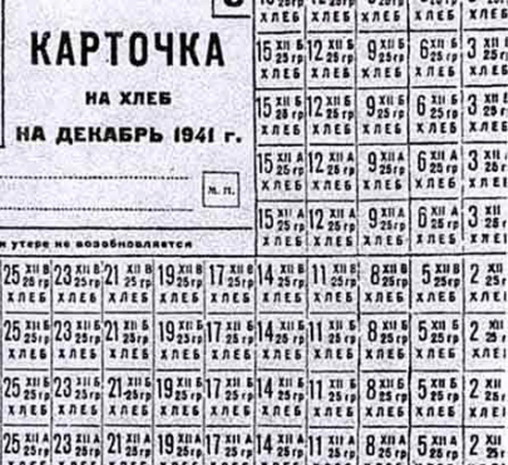 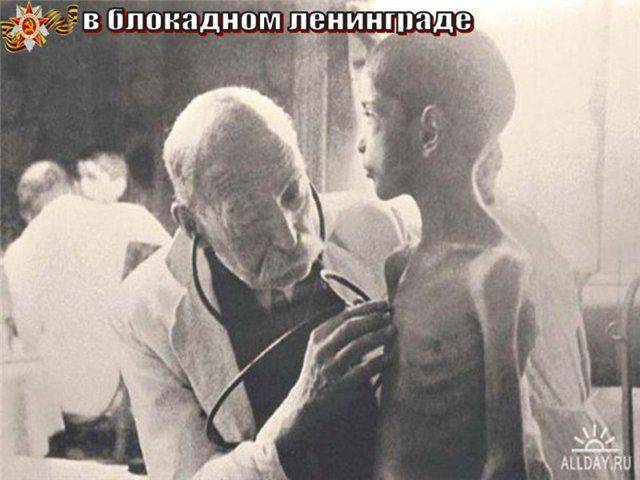 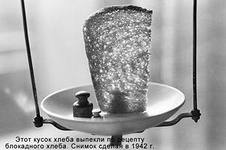 холод
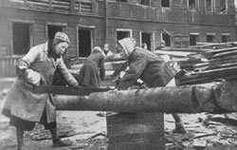 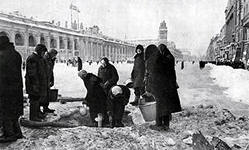 Дорога жизни
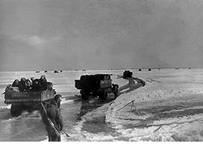 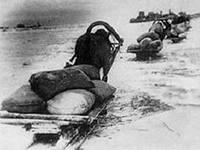 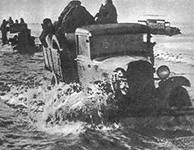 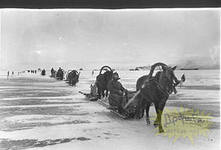 Дневник Тани Савичевой
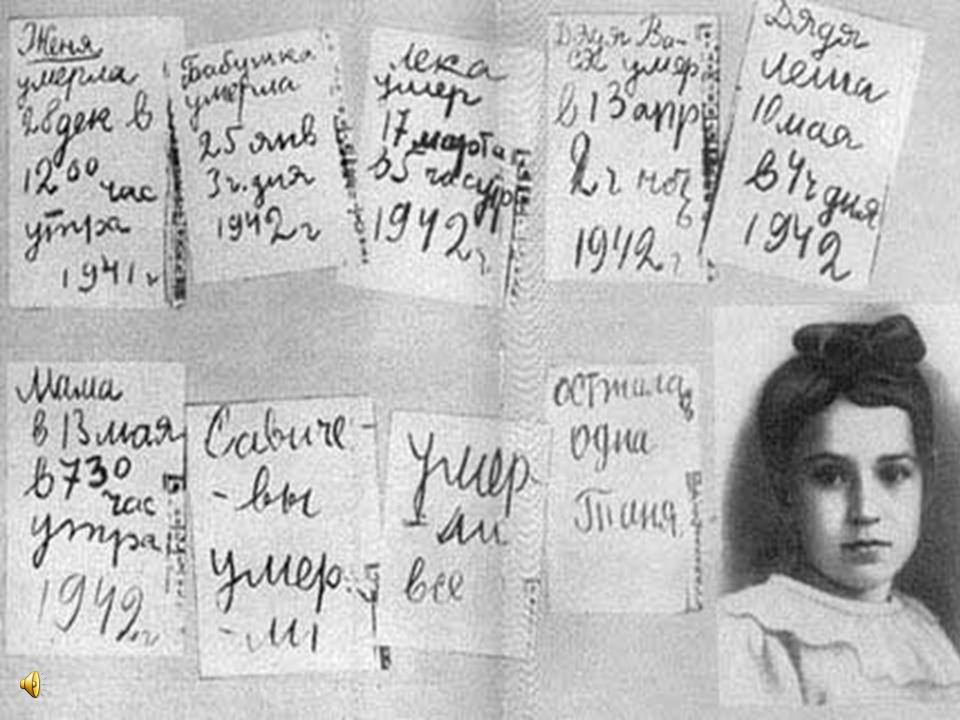 Прорыв блокады
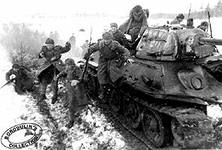 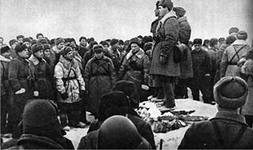 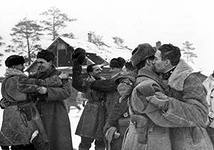 27 января 1944 год
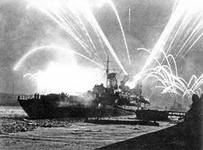 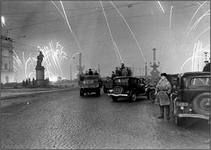 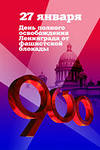 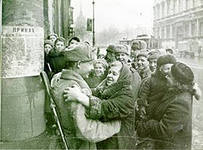 Пискаревское мемориальное кладбище
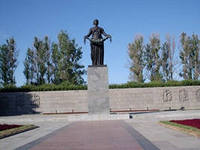 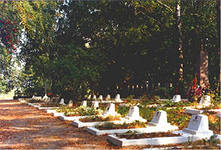 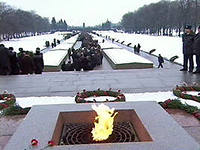 Ленинград –Город-герой
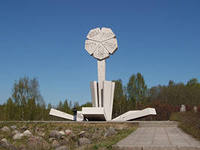 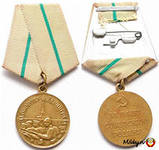